Justification Illustrated
Romans 4:1-8
Abraham was not Justified by his Works (1-8)
Rom 4:1-2 “4 What then shall we say that Abraham our father has found according to the flesh? 2 For if Abraham was justified by works, he has something to boast about, but not before God.”
This question refers back to thoughts presented in Rom 3:27-31
Paul points out that even if Abraham was made righteous through works, he would have something to boast about
Paul has already excluded any man’s right to boast (Rom 3:27)
Abraham was not Justified by his Works (1-8)
Rom 4:1-2 “4 What then shall we say that Abraham our father has found according to the flesh? 2 For if Abraham was justified by works, he has something to boast about, but not before God.”
Paul is contrasting two different approaches to attaining righteousness
One based on what man is capable of doing and taking credit for
One that depends on their faith which cannot be bragged about but simply accepted as a gift
Paul is now going to show the type of righteousness Abraham possessed
Abraham was not Justified by his Works (1-8)
Rom 4:3 “3 For what does the Scripture say? “Abraham believed God, and it was accounted to him for righteousness.”
The first point we should grasp is that Paul looked to the scriptures to find the answer to his question (Gen 14:6)
Abraham’s righteousness was obtained through belief (faith) and not according to any deeds or works
Abraham was not Justified by his Works (1-8)
Rom 4:3 “3 For what does the Scripture say? “Abraham believed God, and it was accounted to him for righteousness.”
“The verb, elogisthe, is an accountant’s word. It says that the Lord credited Abraham’s account to give him the status of righteousness just as a generous father might cross out a wayward son’s debt to give him the status of solvency. Neither Abraham nor the son could claim credit for their status. Both are beneficiaries of a generous gift.”
[Speaker Notes: “If it is true that Abraham did not earn his righteousness by his deeds, it is also true that he did not earn it by his belief. His righteous status cannot be earned, but is a gift of God. Just as the believer cannot storm the gates of heaven demanding admittance on the basis of righteous deeds, neither can he/she demand admittance on the basis of belief. He/she has no currency to purchase salvation, but is wholly dependent on God to provide it as a gift.” (Sermon Writer.com)]
Abraham was not Justified by his Works (1-8)
Rom 4:4 “4 Now to him who works, the wages are not counted as grace but as debt.
If we say that we are made righteous by works we are saying that God owes us a debt… we have somewhat of a control over Him to force our will upon Him
Nothing we can do can give us this type of moral power over God, just like there were no works Abraham could perform that would cause God to “Owe” him anything

““Debt” and “grace” are polar opposite principles. If man can work for his salvation, God is indebted to him. However, we can only accept “grace” by faith, not works. Promise, grace, and faith are unalterably linked together for salvation.”
[Speaker Notes: “God is not obligated to anyone for what they do for Him. An employer is obligated to his employees because they worked for their wages. No one can work for eternal life; it is something given by God—it is unadulterated grace.” Versebyversecommentary.com]
Abraham was not Justified by his Works (1-8)
Rom 4:5 “5 But to him who does not work but believes on Him who justifies the ungodly, his faith is accounted for righteousness,”
He does not say that God justifies the godly (those who are righteous by their own merit), but that God justifies the ungodly. Paul does not say that our faith makes us righteous, but that “faith is accounted for righteousness”—which is to say that God, seeing our faith, credits our account to wipe out our insolvency—freeing us of debt—God’s grace undoing our unrighteousness.
The idea is that of “necessary but not sufficient.” Our faith is necessary for salvation, but not sufficient to effect it. We can be saved only if God chooses to save us. God saves those who come acknowledging their need and trusting “him who justifies the ungodly.”
[Speaker Notes: If this were not so, why would God have sent Jesus to die on the cross? If we could effect our own salvation by adherence to the law or by faith, why would we need a savior? If we could earn salvation, the cross would be unnecessary. Sermonwriter.com]
Abraham was not Justified by his Works (1-8)
Rom 4:6-8 “6 just as David also describes the blessedness of the man to whom God imputes righteousness apart from works: 7 “Blessed are those whose lawless deeds are forgiven, And whose sins are covered; 8 Blessed is the man to whom the Lord shall not impute sin.”
“Just as David also describes: King David of the Old Testament knew what it was like to be a guilty sinner. He knew the seriousness of sin and how good it is to be truly forgiven. He knew the blessedness of the man to whom God imputes righteousness apart from works. If David were judged on works alone, the righteous God must condemn him; nevertheless he knew by experience that blessed are those whose lawless deeds are forgiven.” (David Guzik)
Abraham was not Justified by his Works (1-8)
Rom 4:6-8 “6 just as David also describes the blessedness of the man to whom God imputes righteousness apart from works: 7 “Blessed are those whose lawless deeds are forgiven, And whose sins are covered; 8 Blessed is the man to whom the Lord shall not impute sin.”
“Blessed is the man: In the Psalm quoted (Psa 32:1-2), David speaks of the blessedness, not of the one who is justified through works, but of the one who is cleansed through imputation. This is centered on what God places upon us (the righteousness of Jesus), not on what we do for God.” (David Gudzik)
Abraham was not Justified by his Works (1-8)
Rom 4:6-8 “6 just as David also describes the blessedness of the man to whom God imputes righteousness apart from works: 7 “Blessed are those whose lawless deeds are forgiven, And whose sins are covered; 8 Blessed is the man to whom the Lord shall not impute sin.”
““No sinner, and try he ever so hard, can possibly carry his own sins away and come back cleansed of guilt. No amount of money, no science, no inventive skill, no armies of millions, nor any other earthly power can carry away from the sinner one little sin and its guilt. Once it is committed, every sin and its guilt cling to the sinner as close as does his own shadow, cling to all eternity unless God carries them away.” (Lenski)
[Speaker Notes: Blessed: supremely blest; by extension fortunate, well off: - blessed, happy (X -ier)]
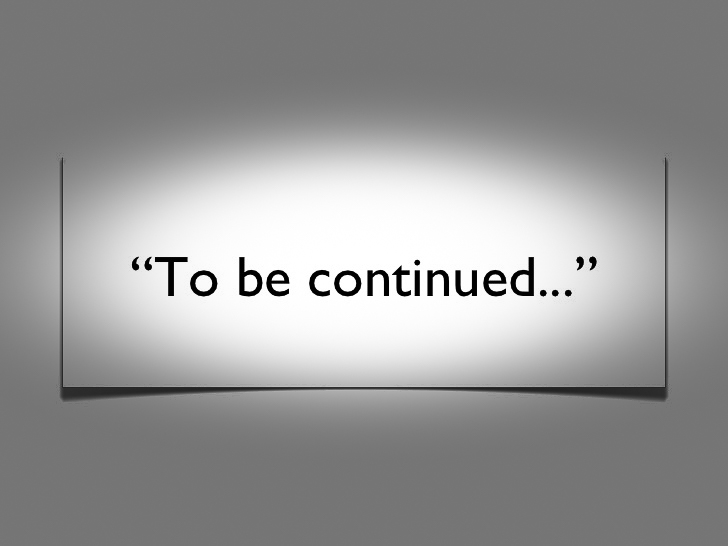